Indices and differences
Financial analysis and planning
Introduction
An index number measures the relative change in price, quantity, value, or some other item of interest from one time period to another.
Index numbers are quantitative measures of growth of various variables.

We calculate the index number by finding the ratio of the current value to a base value.
13. 7. 2020
2
USES OF INDEX NUMBERS
Index numbers reveal trends and tendencies.
Index numbers are very useful in deflating.
13. 7. 2020
3
PROBLEMS RELATED TO INDEX NUMBERS
Choice of the base period
Choice of an average
Choice of index
Selection of commodities
Data collection
13. 7. 2020
4
CLASSIFICATION OF INDEX NUMBERS
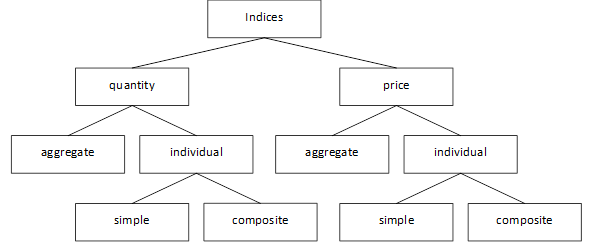 13. 7. 2020
5
SIMPLE INDEX NUMBERS
A simple index number measures the relative change (over time) of a single variable.
Example:
We must first choose a base period. 
We will select 2010.
2010 index number = = 2011 price / 2010 price = = 13 / 12 = 1,083
Similarly, 2016 index number = = 17 / 12 = 1,417
Thus, the milk price has risenby 41,7%.
13. 7. 2020
6
Steps for calculating a simple index number
13. 7. 2020
7
Index and differences
13. 7. 2020
8
Composite indices
13. 7. 2020
9
Composite indices
13. 7. 2020
10
Example
13. 7. 2020
11
Example
13. 7. 2020
12
Example
13. 7. 2020
13
Example
13. 7. 2020
14
Aggregate index numbers
Aggregate indices are used to express the dynamics of a price or quantity indicator that is heterogeneous and therefore cannot be simply summarized. 
For example, it is not possible to summarize the volume of diversified production, production volume of different types of products, etc.
13. 7. 2020
15
Aggregate index numbers
Development of aggregate index numbers
The first generation is based on simple averages of simple indices of a heterogeneous indicator.
The second generation of aggregate indices is based mainly on weighted averages of simple indices, where the structure of weights is based on the structure of the value indicator.
The third generation of aggregate indices tries to solve the problem of dependence on the choice of weights – by averaging weights, averaging indices with different weights or by choosing weights from another period, or another way.
13. 7. 2020
16
Aggregate index numbers motivation
13. 7. 2020
17
Aggregate index numbers motivation
13. 7. 2020
18
Value index numbers
13. 7. 2020
19
Aggregate index numbers
These index numbers are the aggregative type with the fundamental difference that weights are assigned to the various items included in the index. 
Laspeyres method
Paasche method
Fisher ideal method
Marshall-­Edgeworth method
Montgomery method
13. 7. 2020
20
Laspeyres index
13. 7. 2020
21
Paasche index
13. 7. 2020
22
Fisher ideal index
13. 7. 2020
23
Marshall-Edgeworth index
13. 7. 2020
24
Montgomery index
13. 7. 2020
25
Chain index numbers
A chain index is an index number in which the value of any given period is related to the value of its immediately preceding period (resulting in an index for the given period expressed against the preceding period).
This is difference from the fixed-base index, where the value of every period in a time series is directly related to the same value of one fixed base period.
13. 7. 2020
26
Chain index numbers - example
13. 7. 2020
27